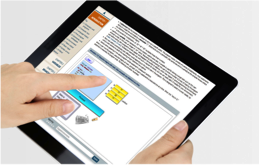 Zyante’s zyBooks: Animated Interactive Learning
Frank Vahid
Prof. of Computer Science and Eng.
Univ. of Calif., Riverside
Zyante co-founder
STEM attrition
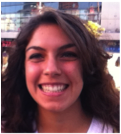 X
X
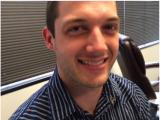 X
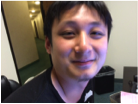 X
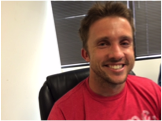 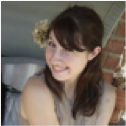 X
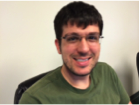 X
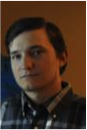 X
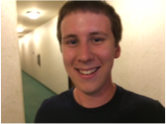 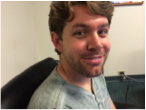 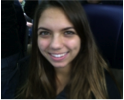 Frank Vahid, UCR / Zyante
2
Teaching/learning mismatch
Standard Shoelace Knot
Also known as the "Around The Tree" shoelace knot" or simply the "Bowknot", this is probably the most common method for tying shoelaces: Make a loop with one end, wrap the other end around and pull a loop through the "hole" in the middle.
Step 1: Tie a Left-over-Right Starting Knot as shown, then make the right (blue) end into a "loop" by simply doubling it back onto itself.	 
Step 2: Take the left (yellow) end and pass it around to the right, going behind the right loop.
Step 3: Continue the left (yellow) end around the right loop to end up in front.	
Step 4: Start to feed the left (yellow) lace into the "hole" that has just been made.
Step 5: With the left (yellow) lace now through the "hole", grab hold of both loops and start to pull the knot tight.	 
Step 6: Continue pulling on the loops until the knot is firmly tied.
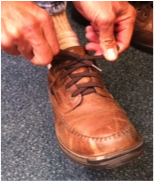 You have to DO it to learn it.
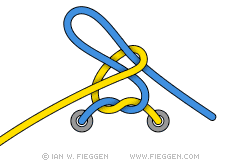 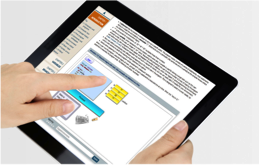 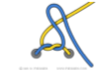 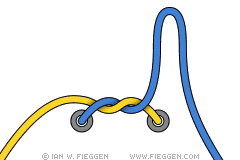 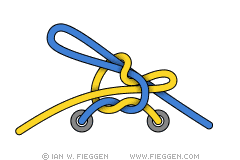 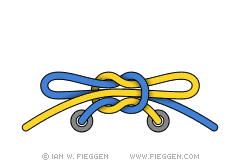 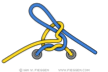 zyBook 
From scratch, for the web
http://www.fieggen.com/shoelace/standardknot.htm
Frank Vahid, UCR / Zyante
3
zyBook: “Less text, more action”
Frank Vahid, UCR / Zyante
4
zyBook: “Less text, more action”
Frank Vahid, UCR / Zyante
5
Questions: Better than reading
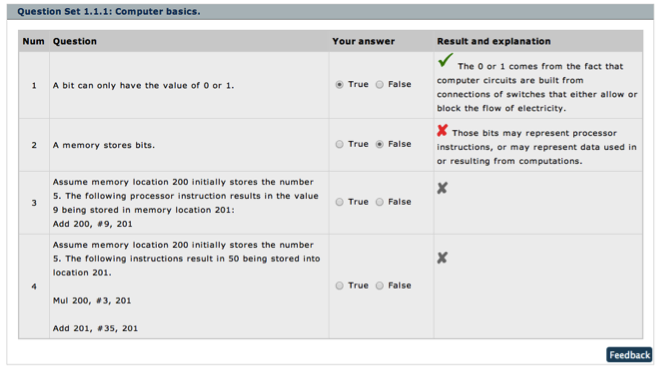 Frank Vahid, UCR / Zyante
6
Questions: Better than reading
Frank Vahid, UCR / Zyante
7
Tools: Master the hard stuff
Frank Vahid, UCR / Zyante
8
Tools: Master the hard stuff
Frank Vahid, UCR / Zyante
9
Animation: “worth 5,000 words”
Frank Vahid, UCR / Zyante
10
Animation: “worth 5,000 words”
Frank Vahid, UCR / Zyante
11
Integrated tools/homework: No “tool shock”
Frank Vahid, UCR / Zyante
12
Integrated tools/homework: No “tool shock”
Frank Vahid, UCR / Zyante
13
Teachers “see” their classCan configure content
Frank Vahid, UCR / Zyante
14
Teachers “see” their classCan configure content
Frank Vahid, UCR / Zyante
15
Users can contribute content
Frank Vahid, UCR / Zyante
16
Users can contribute content
Frank Vahid, UCR / Zyante
17
Struck a chord2 NSF SBIR P1 grants, 2 seed rounds (Dec’13, Mar’14)
zyBooks
Sep’14
20,000 students
100 univs.
Also used in UT’s EdX MOOC
Prog. in C
Prog. in C++
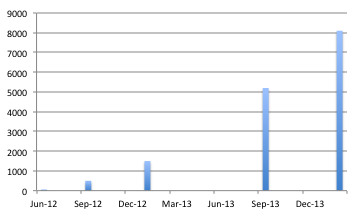 60 univs
Prog in Python 2
Prog in Python 3
# students
40 univs
Prog. in Java
Prog. in MATLAB
Prog. Embedded
Systems
8 univs
3 univs
Discrete Mathematics
1univ
$35-$50
Controlled studies: 2x student engagement, 15%-60% learning outcome improvement – especially initially-weaker students (ASEE’14), cross-semester significantly fewer Fs/Ds
Zyante.com
2014
8 new zyBooks (inc. publisher deals)
More tools
Curated crowdsourcing
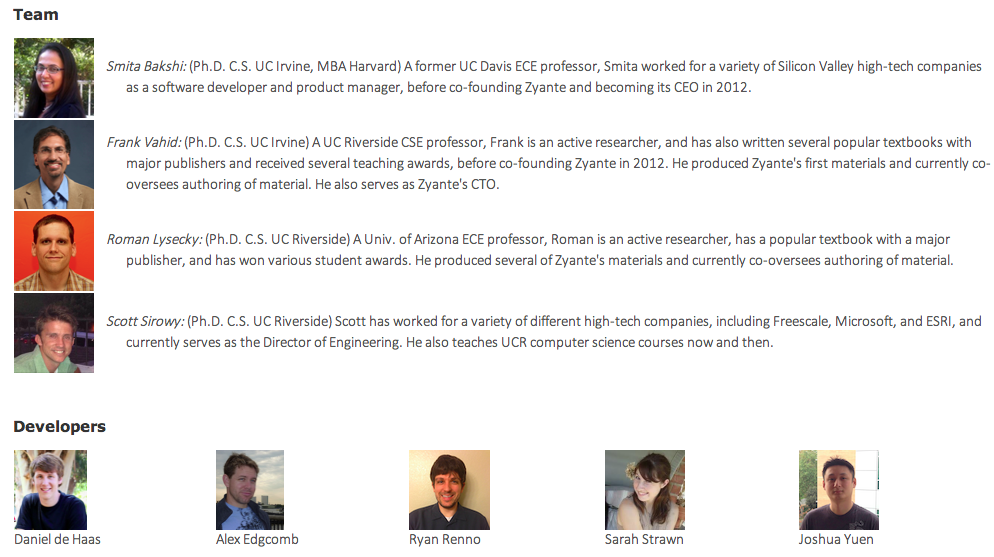